Målbild….29/8
Ett aktivare Östergötland;
Där fler är regelbundet fysiskt aktiva, färre är stillasittande och där ojämlikheten i aktivitetsnivå mellan grupper minskar. 
Där kunskapen, intresset och förutsättningarna för fysisk aktivitet och rörelse ökas för alla oavsett; kön, ålder, etnicitet, inkomst, utbildning, eller funktionshinder. 
Där samhället erbjuder lättillgängliga, attraktiva, trygga och säkra livsmiljöer, tillgängliga offentliga utrymmen, mötesplatser och grönområden, infrastruktur och innovativa lösningar för att främja fysisk aktivitet och rörelse för alla.
Där samhällsaktörer i Östergötland aktivt och långsiktigt samarbetar för att främja fysisk aktivitet och rörelse för alla.
Där medborgare är reellt delaktiga och har inflytande.
Teman, 26 juli 16
Tema miljö – samhällsplanering, boende och fysisk miljö 
Tema fritid - idéburna organisationer: idrottsrörelsen, folkbildning, funktionshindersrörelsen mfl. 
Tema utbildning – förskola, grundskola, gymnasiet, vuxenutbildning
Tema försörjning – arbete, sysselsättning, sjukskrivning, arbetslöshet etc.
Tema hälso- och sjukvård samt omsorg

Inom dessa teman återfinns även perspektiven;
livscykelperspektiv: barn, unga, vuxna, äldre och äldre-äldre
jämlikhet i hälsa. Med hänsyn till diskrimineringslagstiftningens diskrimineringsgrunder: kön, könsöverskridande identitet eller uttryck, etnicitet, funktionsnedsättning, sexuell läggning, ålder, religion eller annan trosuppfattning
innovation
Målbilder för resp. Tema, 29 augusti
Tema utbildning - ”En skola som aktivt och långsiktigt främjar lusten att vara fysiskt aktiv och där rörelse är en del av lärandet. Där alla aktivt uppmuntras till dagliga inslag av fysisk aktivitet och där långvarigt stillasittande undviks. Detta kan ske genom aktiv transport till och från skolan, som en integrerad del i all undervisning,  på rasten och i anslutning till skoldagen i en fysiskt attraktiv och stimulerande skolmiljö”.

Tema hälso- och sjukvård – En personcentrerad hälsofrämjande hälso- och sjukvård och omsorg som aktivt och långsiktigt främjar fysisk aktivitet och minskat stillasittande. Det sker i möten där individen är delaktig, utifrån sina egna förutsättningar, med hänsyn till behov i såväl hälsofrämjande som för prevention, behandling och rehabilitering .
29 augusti
Tema miljö –  Ett samhälle som erbjuder lättillgängliga, attraktiva, trygga och säkra livsmiljöer, tillgängliga offentliga utrymmen mötesplatser och grönområden, infrastruktur och innovativa lösningar för att främja fysisk aktivitet och rörelse för alla. 
Tema Fritid–  Ett samhälle med nytänkande och flexibla idéburna organisationer, som tillsammans med offentliga och privata aktörer, aktivt främjar fysisk aktivitet och rörelse för alla hela livet. Med fokus på rörelseglädje, demokrati, delaktighet och samverkan i ett inkluderande samhälle där alla medborgare ges möjlighet att delta utifrån sina förutsättningar.
Tema försörjning– Ett samhälle där arbetsgivare och andra aktörer från såväl offentlig, privat och idéburna organisationer enskilt och tillsammans med andra verkar för främjandet av fysisk aktivitet och minskat långvarigt stillasittande, för såväl de som är i arbete som för de som är sjukskrivna, i arbetslöshet eller i olika former av sysselsättning.
Strategi för ett aktivare Östergötland
Uppdraget startade 1/1 2016
Beslutat i Hälso- och sjukvårdsnämnden september 2015

Uppdragsledare: Matti Leijon, CHV
Version 30 juni 2016
Strategin ett aktivare Östergötland & Sätt Östergötland i rörelse 2017
Ett aktivare Östergötland = strategin 2016-2020
Sätt Östergötland i rörelse 2017 = projektet/kampanjen
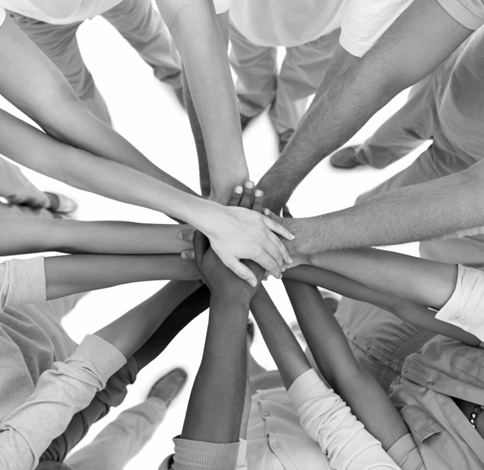 Beställare, styr-  & arbetsgrupp
Beställare
Referensgruppen
Lena Lundgren, H&S direktör

Styrgrupp
Anna-Carin Forsmark, ledningsstaben
Maria Elgstrand, CHV
Katarina Åsberg, CHV
Annika Larsson, Folkhälsostrateg RU
Desirée Hallberg H&S strateg Ledningsstaben
Anna-Karin Schöld och Linda Karlsson Hälsoprocessledare, i Närsjukvården
Margareta Wandel, Strateg RU

Sofie Drake, Kommunikatör KE
På LISA och vårdgivarwebb.Daterade versioner…http://vardgivarwebb.regionostergotland.se/Startsida/Verksamheter/Halso--och-vardutvecklingscentrum/Verksamhetsutveckling-Vard-och-Halsa/Halsoframjande/Ett-aktivare-Ostergotland/
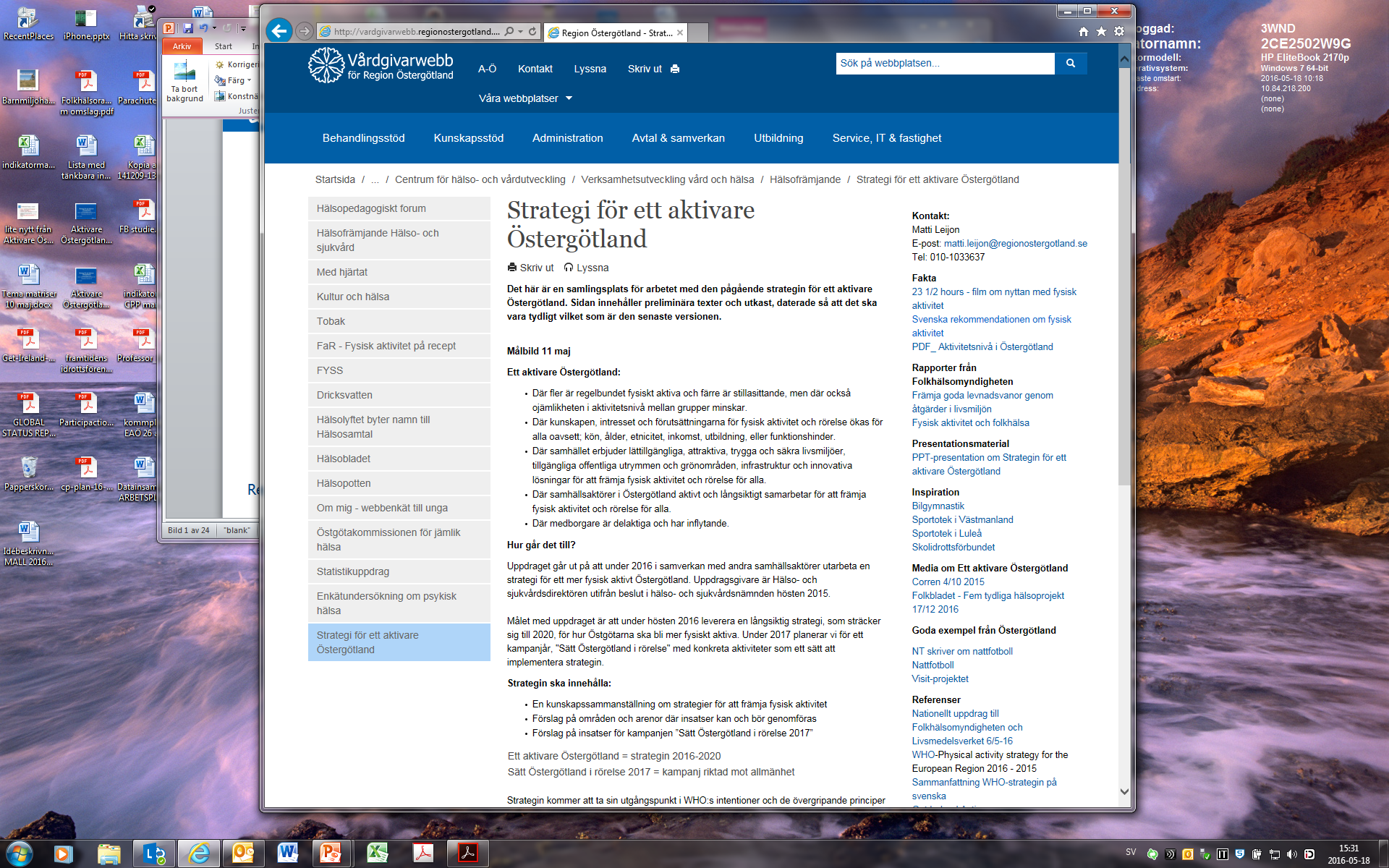 Syfte & mål med strategin
Syftet är att under 2016 i samverkan med andra samhällsaktörer utarbeta en strategi för ett mer fysisk aktivt Östergötland. Uppdragsgivare är Hälso- och sjukvårdsdirektören utifrån beslut i hälso- och sjukvårdsnämnden hösten 2015.

Det övergripande effektmålet för strategin, Ett aktivare Östergötland, är att fler individer blir fysiskt aktiva, att ojämlikheten i aktivitetsnivå mellan grupper minskar samt att fler aktörer i samhället aktivt medverkar och samarbetar kring främjandet av fysik aktivitet.
Utgår från WHO strategin - ”Physical activity strategy for the WHO European Region 2016–2025”
Mission
WHO strategin syftar till att inspirera regeringar och intressenter för att arbeta mot ökad fysisk aktivitet för alla medborgare i Europeiska regionen genom att:
Främja fysisk aktivitet och minska stillasittandet
Säkerställa en gynnsam miljö som stödjer fysisk aktivitet, såsom; attraktiva, trygga och säkra byggda miljöer, tillgängliga offentliga utrymmen och infrastruktur.
Skapa likvärdiga möjligheter för fysisk aktivitet oavsett kön, ålder, inkomst, utbildning, etnicitet eller funktionshinder, samt;
Undanröja hinder för att därmed underlätta främjandet av fysisk aktivitet
Ett aktivare Östergötland – många kan bidra!
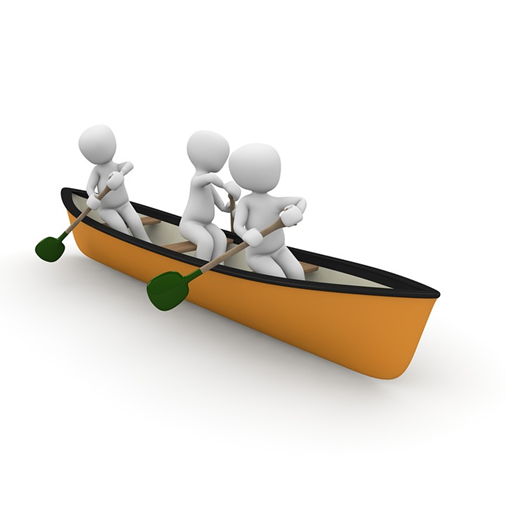 Region Östergötland 
13 kommuner
Länsstyrelsen
Idéburen sektor
Myndigheter
Näringsliv
Akademi
Medborgare
2015-03-06
Reviderad - Anybody storyKänner ni till historien om Everybody, Somebody, Anybody, and Nobody?
Alla visste nu att barn rörde sig för lite och att detta var ett hot mot nationens framtid….så..
Alla var övertygad om att Någon skulle göra något åt det. 
Många kunde också gjort det, men Ingen gjorde det. 
Någon blev arg eftersom det egentligen var Allas ansvar. 
Alla trodde ju att Någon skulle göra det, men Ingen förstod att Alla inte skulle göra det. 
Det slutade med att Alla skyllde på Många när Ingen gjorde vad Någon kunde ha gjort…

Strategin för ett aktivare Östergötland vill motverka detta förhållningssätt - för vi tänker och agerar tillsammans! Eller hur?